✄
Plunging Folds – Cross-Section A-B, Projected
A
B
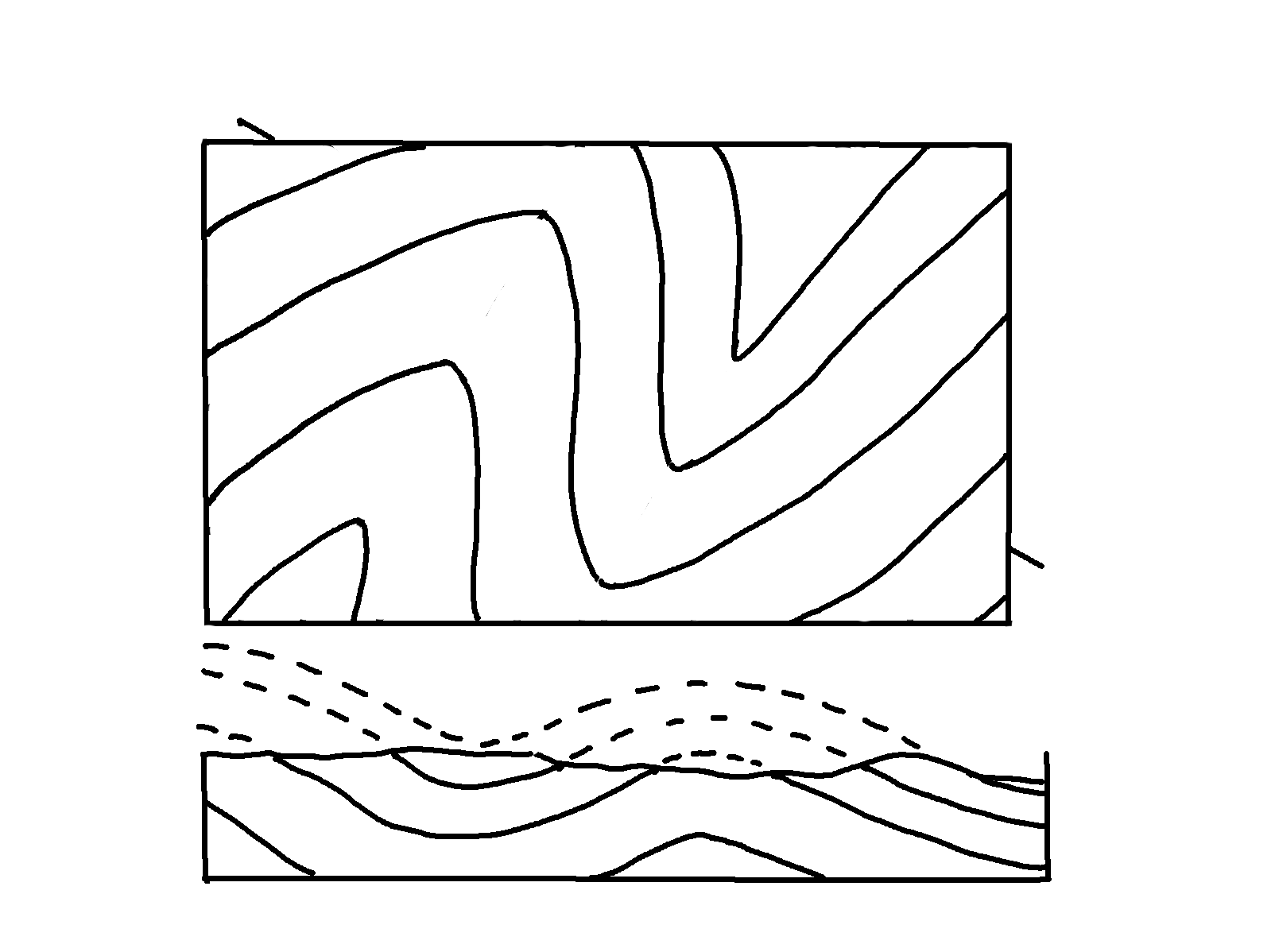 5
4
4
3
3
2
2
1
1
✄
⠠⠏⠇⠥⠝⠛⠬⠀⠠⠋⠕⠇⠙⠎⠀⠤⠀
⠠⠉⠗⠕⠎⠎⠤⠎⠑⠉⠰⠝⠀⠠⠁⠤⠃⠂⠀⠠⠏⠗⠕⠚⠑⠉⠞⠫
⠠⠁
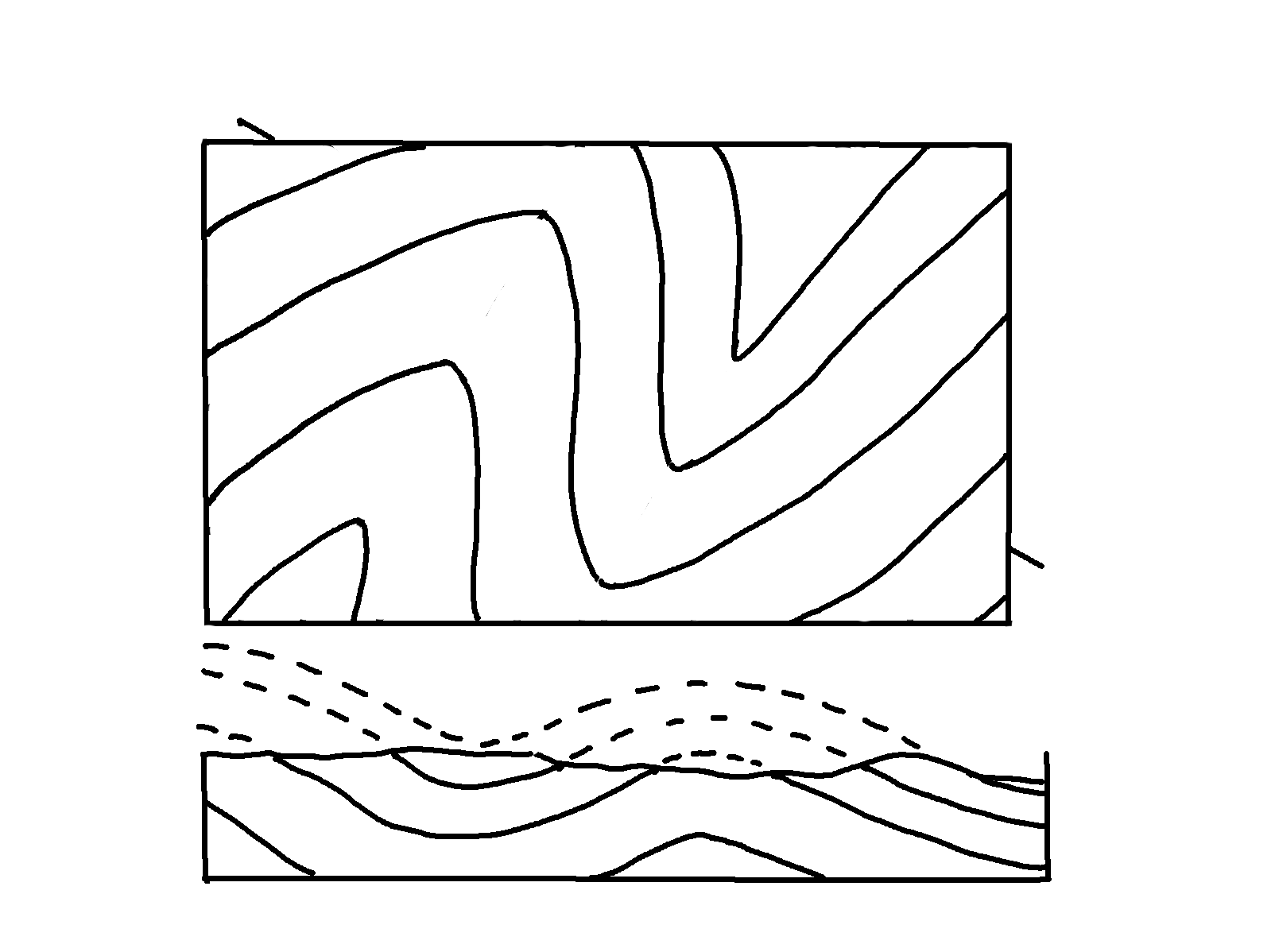 ⠼⠋
⠼⠙
⠼⠉
⠼⠙
⠼⠑
⠼⠉
⠼⠃
⠼⠃
⠼⠉
⠼⠁
⠼⠁
✄
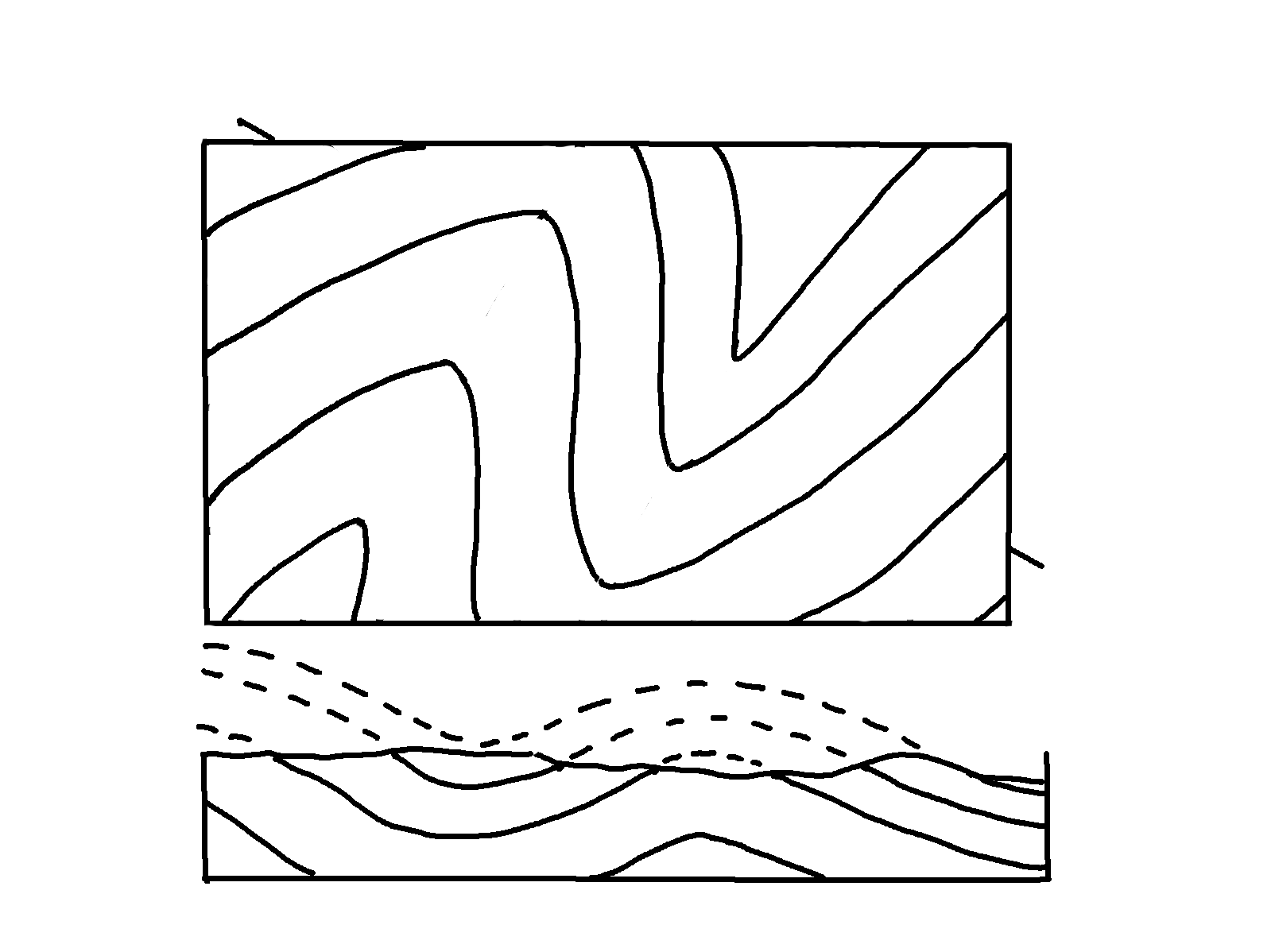